SERVICE D’INSERTION SOCIALE(SIS)
Plan
Formulaire de demande de subvention

Contrôle des subventions des SIS
Contrôle de la subvention: Concrètement ?
Les outils mis à disposition

3.  Rapport d’activités simplifié et harmonisé (RASH)
Objectifs
Principes – formulaire
Plan
4. Inspection
Méthodologie de l’inspection
Canevas rapport inspection
Manuel rapport inspection
Inspection de fonctionnement du SIS – pièces justificatives

5.	Attestation de sécurité incendie
Local/locaux du SIS
Arrêté du Gouvernement wallon (AGW) du 13/12/2018
Plan
6.	Groupe de travail « Insertion sociale »
Adapter et modifier la réglementation du secteur SIS
Les questions fréquemment posées (FAQ)
Canevas d’évaluation des objectifs d’un bénéficiaire du SIS
Programmation du secteur SIS
Financement: possibilités?

7.	Accord du non marchand (ANM) 2018-2020
Formulaire
Secteur privé
Secteur public
1. FORMULAIRE DE DEMANDE DE SUBVENTION DU SIS
Le formulaire de demande de subvention de l’année N doit être envoyé au plus tard pour le 1er décembre de chaque année via l’adresse mail générique suivante : sis.dgo5@spw.wallonie.be
Ce formulaire est disponible chaque année vers fin octobre de chaque année.

Attention: actuellement, il s’agit d’un fichier excell qui ne peut en aucun cas être modifié.

Ce fichier comporte 3 feuilles: 
	la demande de subvention de l’année N;
	les remarques éventuelles de l’opérateur;
	le mode d’emploi.

Documents téléchargeables :  sur le Portail de l’Action sociale via le lien suivant :

 http://actionsociale.wallonie.be/insertion-activation-aide-sociale/services-insertion-sociale

Remarque: la date du 1er décembre doit être respectée car l’administration doit établir le budget prévisionnel  l’absence d’une demande de subvention d’un SIS ne permet pas d’établir l’Arrêté ministériel de subvention et retarde donc le versement de la première avance (= 85% du montant justifié de la dernière année de subvention contrôlée = année N-2).
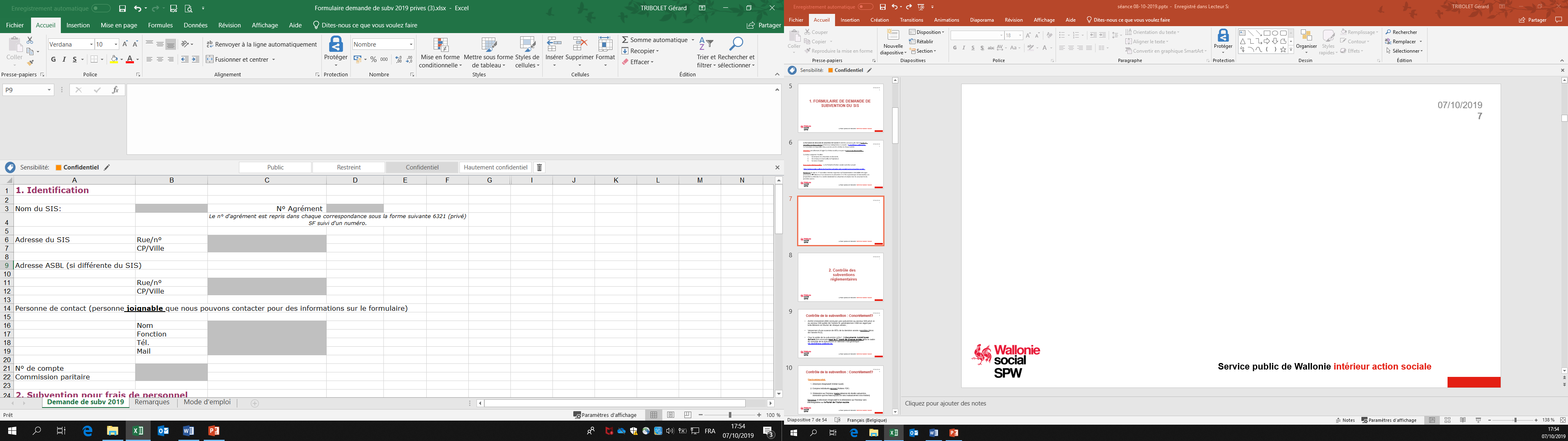 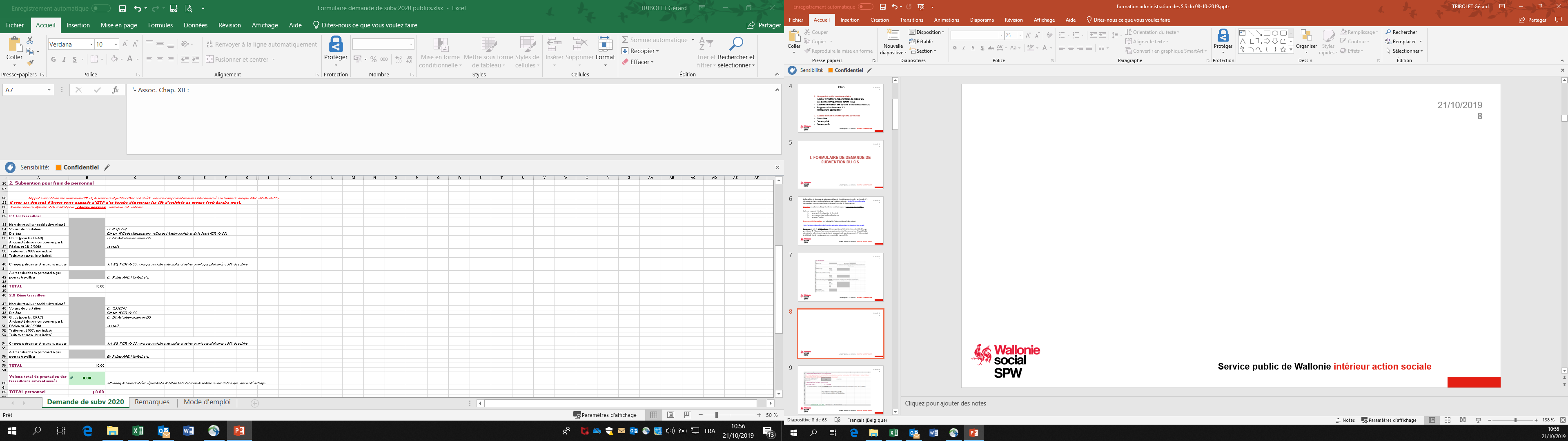 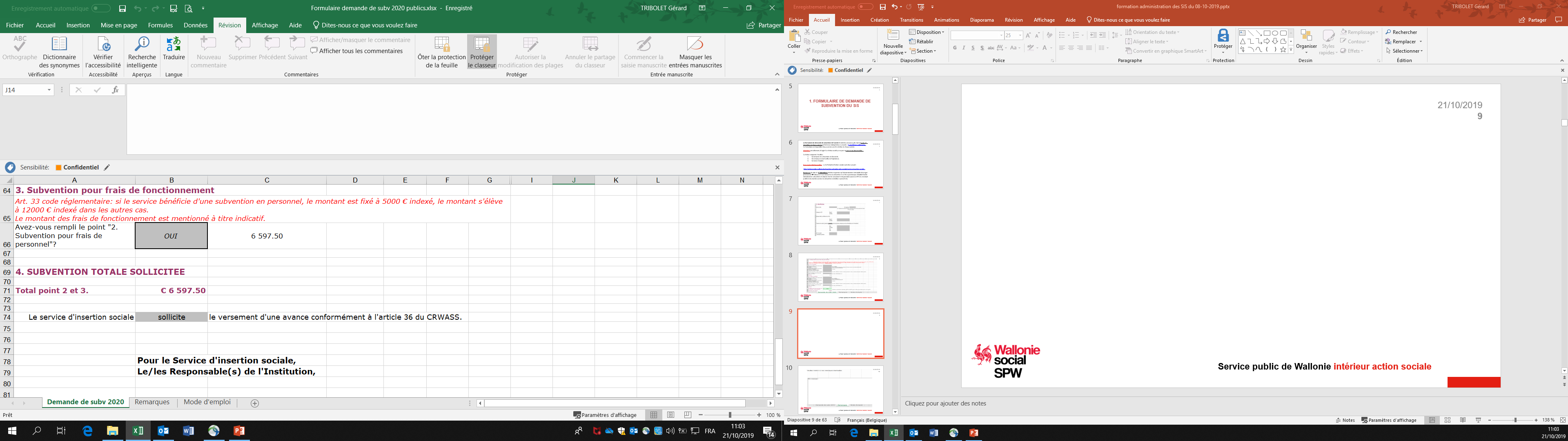 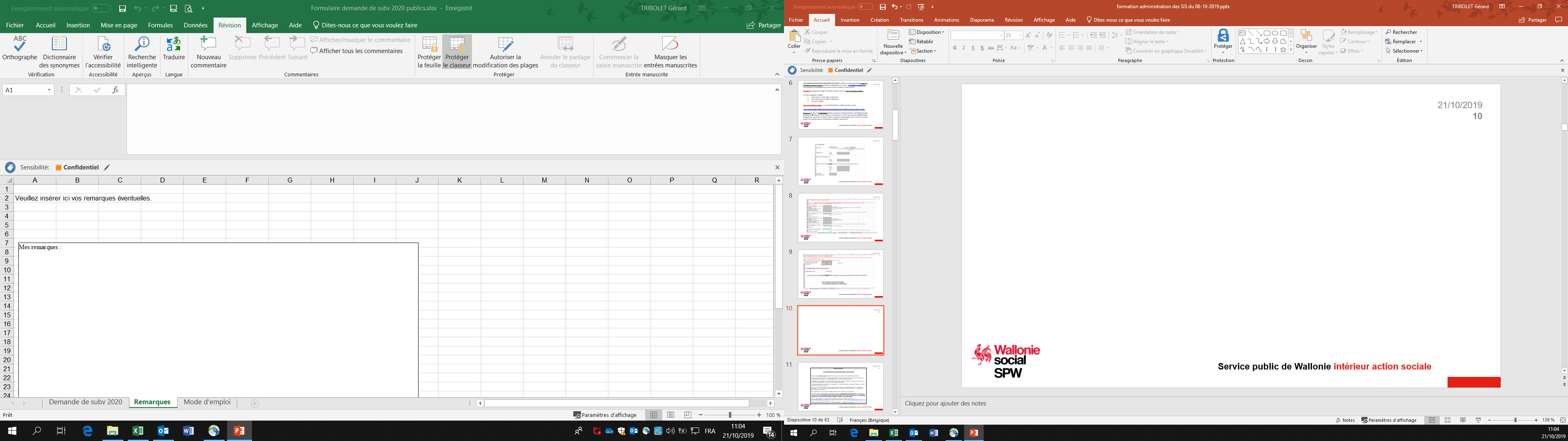 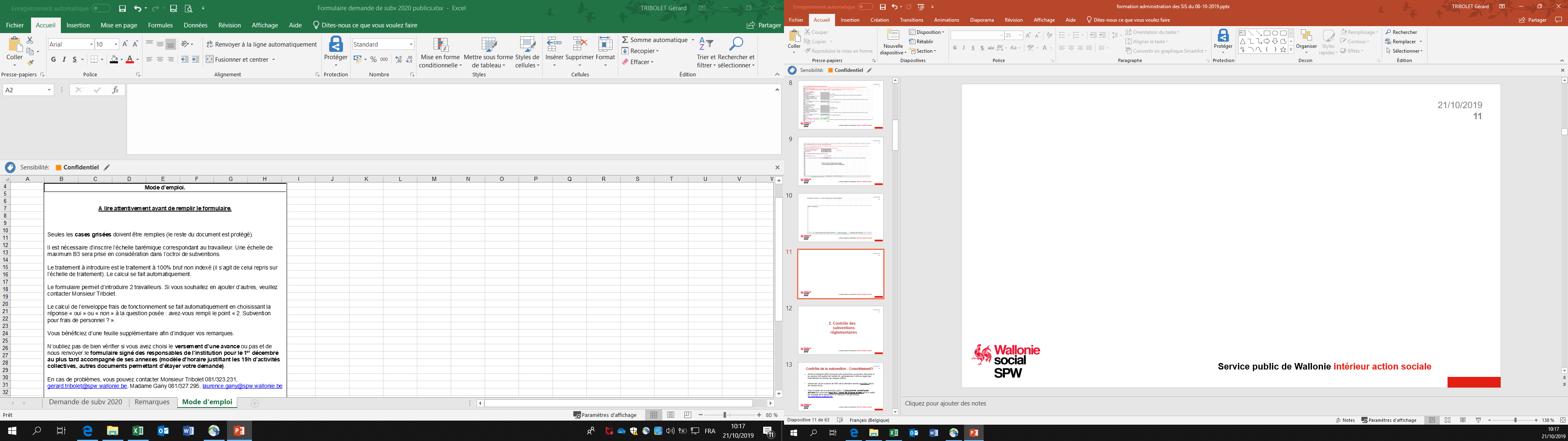 2. Contrôle des subventions réglementaires
Contrôle de la subvention : Concrètement?
Arrêté ministériel (AM) octroyant une subvention au secteur SIS privé et au secteur SIS public de l’année N: généralement l’AM est signé par le/la Ministre en février de chaque année.

Versement d’une avance de 85% de la dernière année contrôlée (donc de l’année N-2).

Pour le solde de la subvention à N+1: 3 documents numériques doivent être envoyés pour le 1er mars de chaque année dans le cadre du contrôle de la subvention à l’adresse mail générique : sis.dgo5@spw.wallonie.be .
Contrôle de la subvention : Concrètement?
Pour le secteur privé.

	1. Décompte récapitulatif (Fichier Excel);

	2. compte individuel patronal (Fichier PDF);

	3. déclaration sur l’honneur signée (absence de double subvention,
          attestation que les frais imputés ont servi exclusivement à la mission).

Remarque: le décompte récapitulatif et la déclaration sur l’honneur sont
téléchargeables sur le Portail de l’Action sociale.
Contrôle de la subvention : Concrètement?
Pour le secteur public.

	1. Extraction de la fonction 846 ou 84512 d’eComptes;

	2. compte individuel patronal (Fichier PDF);

	3. déclaration sur l’honneur signée (absence de double subvention, attestation que les  
           frais imputés ont servi exclusivement à la mission).

	Remarques: 

la déclaration sur l’honneur est téléchargeable sur le Portail de l’Action sociale;
pour eComptes, il existe un helpdesk eComptes. Portail: http://ecomptes.wallonie.be/ecomptes/?Contact
Contrôle de la subvention : Concrètement?
Contrôle effectué par le SPW Intérieur et Action sociale (éventuellement l’administration peut réclamer un complément d’informations avant de solder la subvention).

Communication par le SPW Intérieur et Action sociale de la déclaration de créance (DC) pré remplie.

Renvoi de la DC (originale) et mise en liquidation du solde ou récupération selon le montant justifié par l’opérateur.
Les outils mis à disposition
Manuel des subventions.

Déclaration sur l’honneur type.

Décompte récapitulatif.

Déclaration de créance type.

Tous les documents sont téléchargeables sur le site: http://actionsociale.wallonie.be
(= le Portail de l’Action sociale)
Manuel des subventions
Simplifier pour plus d’efficacité.

L’arrêté ministériel de subvention.

Document de référence qui fonde le droit à la subvention: précise les montants, les périodes, la nature des frais, etc.

Procédures d’octroi. 

Déclaration sur l’honneur;
décompte récapitulatif/eComptes;
compte individuel patronal.
Manuel des subventions
Modalités de liquidation des subventions.

	Délai de renvoi des pièces justificatives, insuffisance des frais justifiés, …

Admissibilité des justificatifs.
	Avances;
	déclaration de créance.

Vérification a posteriori par l’administration.

	Contrôle sur place;
	peines encourues.
Déclaration sur l’honneur type
Décompte récapitulatif
Admissibilité des justificatifs
Déclaration de créance type
Vérification a posteriori par l’administration
Le principe de confiance.

Le solde de la subvention est versé sur la base d’un principe de confiance et d’un contrôle en interne par l’administration sur la base des données transmises par l’opérateur.

Le service d’inspection de la Direction de l’Action sociale.

Une inspection de vérification financière peut avoir lieu sur
place à n’importe quel moment de l’année et ce, afin de vérifier la réalité des pièces justificatives (factures, preuves de paiement, clés de répartition éventuelles, lien avec les missions, etc.).
3. Rapport d’activités simplifié et harmonisé (RASH)
Objectifs
Le rapport d’activités simplifié et harmonisé :

objectif 1: avoir un aperçu des activités des opérateurs agréés de l’action sociale;

objectif 2 : s’inscrit dans la volonté d’élaborer un baromètre de l’action sociale afin d'obtenir des indicateurs clés des secteurs de l'action sociale permettant de suivre leur évolution, de dégager des tendances et de conseiller l’autorité.

Pas un outil de contrôle  => outil de communication et d’échange entre opérateurs, secteurs et autorité.
Principes
Principe de collecte unique de données : sur la base d’un formulaire dit intelligent. Il ne s’agit donc plus de l’ancien fichier excell.

      Quand? : au plus tard pour le 1er mars de chaque année;
      Site: portail de la Wallonie: www.wallonie.be

Formulaire composé de 5 blocs :

Bloc 1 : coordonnées de l’entreprise
Bloc 2 : activités réalisées de l’année (personnel et activités)
Bloc 3 : bénéficiaires (genre, âge, nationalité, nature des revenus)
Bloc 4 : données particulières  (partenariats, heures de formation)
Bloc 5 : auto-évaluation (points forts, difficultés rencontrées, opportunités et perspectives)
Résumé : Justificatifs subventions et RASH
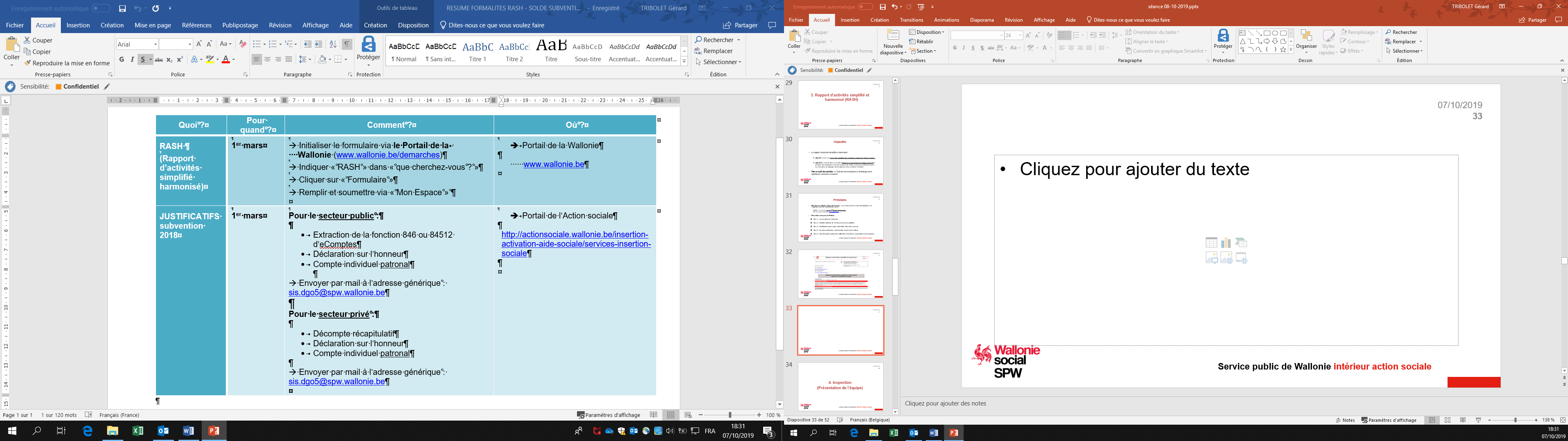 4. Inspection
Méthodologie
Le processus se compose de 9 étapes:

La planification automatisée (paramétrage en fonction des secteurs et des risques).
La visite d’inspection (RDV par téléphone et lettre type par courriel).
Le rapport d’inspection (canevas du rapport d’inspection: harmonisation).
La supervision (titulaire-Directrice- Directrice générale).
La boîte mail inspection (secrétariat).
L’enregistrement dans le tableau de bord d’inspection (coordinateur).
Le suivi des délais (tableau des suivis des délais).
La notification (secrétariat).
Le suivi des réponses aux notifications (titulaire).
Planification automatisée (Exemple : secteur Centre de service social – année 2017)
Après l’inspection
Boîte mail du service inspection(Exemple: secteur SIS)
2 types de tableau 

le tableau de bord;
le tableau de suivi des délais.

Objectifs

notifier les remarques et recommandations du service d’inspection dans un délai raisonnable;
planifier les inspections en tenant compte de critères bien définis et de manière cohérente et efficace;
obtenir des statistiques et des analyses;
assurer le suivi des inspections;
gérer et piloter efficacement le service d’inspection à travers des indicateurs du tableau de bord.
Tableau de bord(Exemple : secteur Centre de service social)
Tableau de suivi des délais(Exemple fictif)
Manuel de l’inspection
Législation du secteur SIS

Code wallon de l’Action sociale et de la santé (CWASS) : articles 48 à 65 
Code réglementaire de l’Action sociale et de la Santé (CRWASS): articles 13 à 36.

	OU ?

rendez-vous sur la page http://www.actionsociale.wallonie.be ;
cliquez sur le lien « Insertion-activation-aide sociale » ;
cliquez sur « Services d’insertion sociale » ;
cliquez sur « 3. Je suis un opérateur » ;
sélectionnez le CAWSS ou le CRAWSS.
	
	Remarque: au niveau du CWASS, dans les articles 48 à 65, il est également fait référence aux relais sociaux et aux épiceries sociales et restaurants sociaux (art.56/1 à 56/7).
Manuel de l’inspection
Fréquence: tous les 2 ans (au minimum). 

Remarque: la fréquence peut varier en fonction de différents critères (par exemple: risque constaté par le service d’inspection, demande d’une inspection conseil par l’opérateur, etc.)

Contrôle à 6 niveaux : 

1. l’institution ;
2. le personnel et les frais de fonctionnement ;
3. le public cible ;
4. Les activités de groupe;
5. les partenariats ;
6. les évaluations et réunions
5. Attestation de sécurité incendie
Comment obtenir l’Arrêté du Gouvernement wallon du 13/12/2018 et le modèle d’attestation incendie des SIS (annexe 1/1 du CRWASS) ?

 rendez-vous sur la page 	http://www.actionsociale.wallonie.be ;

 cliquez sur le lien « Insertion-activation-aide sociale » ;

 cliquez sur « Services d’insertion sociale » ;

 cliquez sur « 5. Documents téléchargeables » ;

 sélectionnez « Modèle d’attestation incendie. Arrêté du      
    Gouvernement wallon du 13 décembre 2018 – Arrêté »
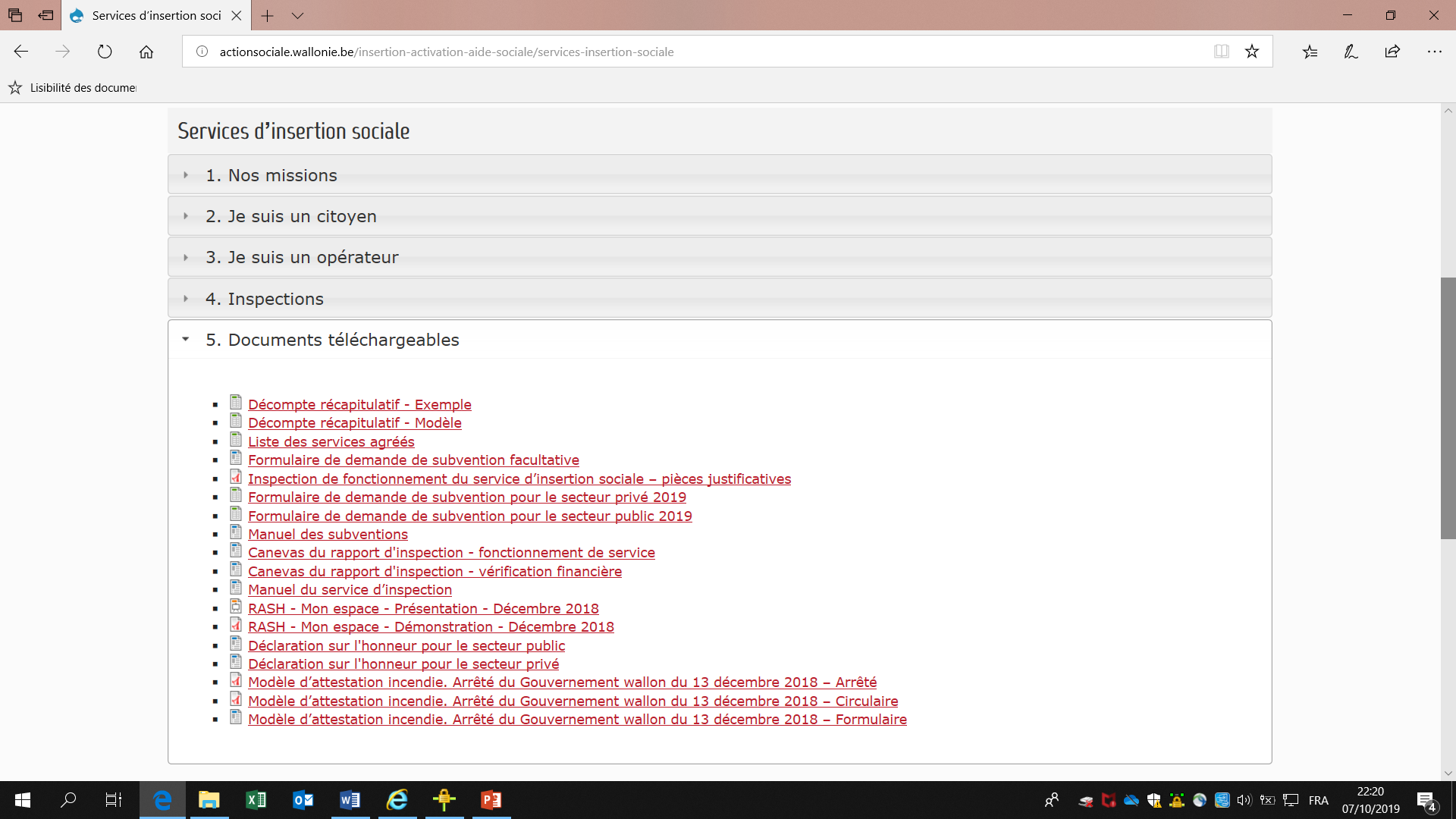 Arrêté du Gouvernement wallon du 13/12/2018
AGW du 13/12/2018 – Annexe 1/1
AGW du 13/12/2018 – Annexe 1/1
AGW du 13/12/2018 – Annexe 1/1
Circulaire du 22/01/2019 et formulaire
Au même endroit, se trouvent:

la Circulaire du 22 janvier 2019;

le formulaire : les SIS doivent communiquer à l’administration l’ensemble des locaux où s’organisent les activités de groupe (à l’exception des sorties ou évènements éphémères). 

Pourquoi? Etablir un état des lieux pour le secteur SIS sur la mise en règle des attestations de sécurité incendie (= une des conditions d’agrément).
Circulaire du 22 janvier 2019
Circulaire
Formulaire
6. Groupe de travail 
« Insertion sociale »
une amélioration du dispositif en insertion sociale avec l’ensemble des acteurs du secteur des SIS (fédérations, administration et les SIS) 
diminuer la charge de travail des travailleurs sociaux;
Adapter et/ou assouplir la réglementation du secteur SIS;
(en)cadrer les actions communautaires;
Transparence dans les méthodes de contrôle du service d’inspection;
Mise à disposition d’outils: fiche pédagogique, liste de présence, canevas d’évaluation des objectifs des bénéficiaires du SIS, création de FAQ, …);
Etc.

revendiquer d’éventuels moyens financiers supplémentaires pour encadrer l’augmentation constante d’un public cible très précarisé.
7. Accord du non marchand (ANM)
ANM – Récoltes des données
Quoi? Compléter les données relatives aux travailleurs (notamment du SIS)  dans un formulaire en ligne afin d’alimenter le cadastre de l’emploi non marchand.

Pourquoi? Cette récolte de données, vise à constituer un outil de pilotage, de suivi et d’évaluation des accords du non-marchand, ainsi qu’à l’établissement du budget y afférent. 

Ou? 

rendez-vous sur la page http://www.wallonie.be/fr/ ;
cliquez sur le lien « Démarches »;
dans « public cible », sélectionnez « non-marchand »;
dans « type de démarche », sélectionnez « collecte de données »;
ANM – Récoltes des données
dans « thématique », sélectionnez « famille, santé et social »;

selon la nature de votre institution, cliquez sur le lien « Récolter les données "Accords du non-marchand" pour le secteur privé (SPW intérieur et action sociale) » ou sur le lien « Récolter les données "Accords du non-marchand" pour le secteur public (SPW intérieur et action sociale) »;

cliquez sur le lien Récolte ANM SPW IAS – Secteur privé (ou public) ;

après authentification avec votre carte eID, vous entrerez dans le formulaire.
ANM – Récoltes des données
Comment? Si vous avez besoin d’aide pour remplir le formulaire, personne de contact: 
				Christophe DEFECHE 
				tél: 081/32.73.16 
				christophe.defeche@spw.wallonie.be

Quand? Chaque année, vous recevrez un courrier de l’administration mentionnant la période durant laquelle le formulaire sera ouvert.

Attention: à défaut de recevoir les informations demandées, la liquidation des subventions peut être suspendue tant que le formulaire n’est pas complété (article 44/4, alinéa 2 du CWASS).
Vos contacts
Cellule SIS

Gérard TRIBOLET, 
Responsable SIS
Coordinateur Service d’inspection
gerard.tribolet@spw.wallonie.be 
Tél. 081.323.231

Laurence GANY, 
Agent cellule SIS
laurence.gany@spw.wallonie.be 
Tél. 081.327.295
Service d’inspection de la Direction de l’Action sociale

Marie-Julie DULIEU, Inspectrice
mariejulie.dulieu@spw.wallonie.be
Tél. 081.327.283 (uniquement le mardi)
Denise VANKERCKHOVEN, Inspectrice
denise.vankerckhoven@spw.wallonie.be
Tél. 081.327.368 (uniquement le mardi)
Myriam RENQUIN, Inspectrice
myriam.renquin@spw.wallonie.be
Tél. 081.327.397 (uniquement le mardi)
Marie-Agnès AUDIN, Inspectrice
marieagnes.audin@spw.wallonie.be 
Tél. 081.327.400 (uniquement le mardi)
Abdellah AYAOU, Inspecteur
abdellah.ayaou@spw.wallonie.be 
Tél. 081.327.454 (uniquement le mardi)
Merci pour votre attention